PROJECT 
BEYOND VISION
BLIND ASSISTANCE TOOL
CS3237 - INTRO TO IOT
RAMANA, WAMIKA, WIRA, ZEON
TABLE OF CONTENTS
01
02
03
Motivations
Demo
Overall Architecture
04
05
HW & SW Specs
Other Considerations
MOTIVATION
MOTIVATION
SAFETY
ACCESSIBILITY
Navigating curbs, stairs, ledges could be a challenge
Smoke detectors are not mandatory in households prior to 2018 [2]
COSTLY
Training both guide dogs and users can cost up to $50000 [1]
[1] Guide Dogs Singapore, “Guide Dog Programme,” [Online]. Available: https://guidedogs.org.sg/guide-dogs/guide-dog-programme/
[2] N. J. Sen, “Smoke detectors mandatory in all new homes from June 2018; existing home owners also urged to comply,” The Straits Times, 16 November 2017.
SYSTEM ARCHITECTURE
SYSTEM ARCHITECTURE
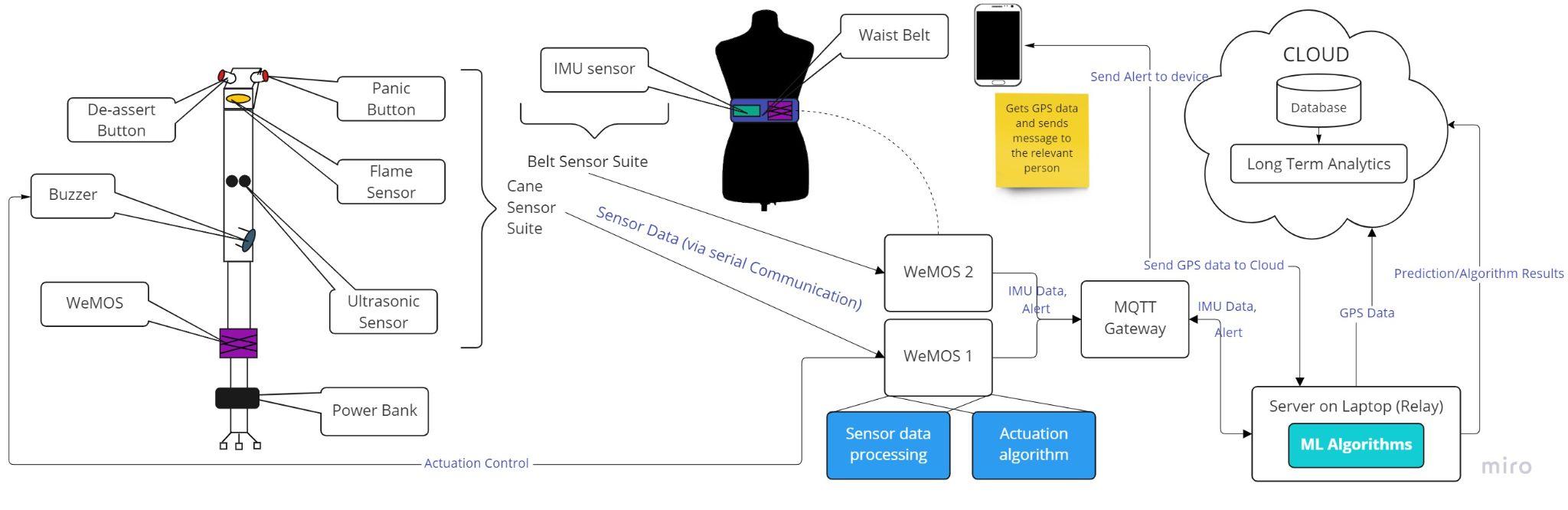 DEMO
DEMO
01
02
03
Smart Walking Cane
Long Term Analytics
Waist Belt
Idle, Walking, Sitting / Getting Up
Fall → Telegram Message
Front-End Showcase
Panic Button  → Fast  Beep → Telegram MessageFlame Sensor →Slow Beep →Telegram MessageProximity sensor → Normal Beep
TECHNICAL DETAILS
HARDWARE: WALKING CANE
Buzzer [3]
Flame Sensor [1]
Operating Current: 15 mA
Voltage: 5V
Power: 0.075W
Operating Current: 30 mA
Voltage: 5V
Power: 0.150W
Ultrasonic Sensor [2]
Operating Current: 15 mA
Voltage: 5V
Power: 0.075W
Life-Time
10000 mAh / 60mA = 166 h =  1 Week
[1] https://www.sunrom.com/p/fire-flame-sensor-module
[2] https://cdn.sparkfun.com/datasheets/Sensors/Proximity/HCSR04.pdf
[3] https://www.farnell.com/datasheets/2171929.pdf
HARDWARE: WAIST BELT
MPU-6500 [1]
Operating Current (gyroscope): 3.2 mA
Operating Current (accelerometer): 0.45 mA
Voltage: 3.4V
Power: 0.01241W
Life-time: 1150 mAh [2] / 3.65 mA = 315h = 2 weeks*
* Theoretical life-time before recharge - however, on low power delivery the IMU data becomes inaccurate
[1] https://invensense.tdk.com/download-pdf/mpu-6500-datasheet/
[2] https://www.redcheetah.com/reidsvilleoffice/outpost/item_details/EVEE91BP4
ML MODEL: THE PROCESS
Data Collection
Involving splitting the data into train and test (by user), normalising, encoding labels and preparing sliding windows (3 s)
Running and Comparing ML Models
Data Cleaning and Processing
Each activity performed repeatedly by all members
Preparing data for the models
All data collected combined and visualised
Live testing to choose the best performing model
Models compared include 1D-CNN, LSTM, LSNET
IMU data stored in separate csv files
SisFall dataset cleaned, combined and visualised
SisFall [1] Dataset retrieved from online source.
Transfer learning with CNN model trained using SisFall data.
[1] https://www.ncbi.nlm.nih.gov/pmc/articles/PMC5298771/
ML MODEL: DATA COLLECTION
Fall data was collected by simulating (forward, backward, and lateral) falls in a safe environment
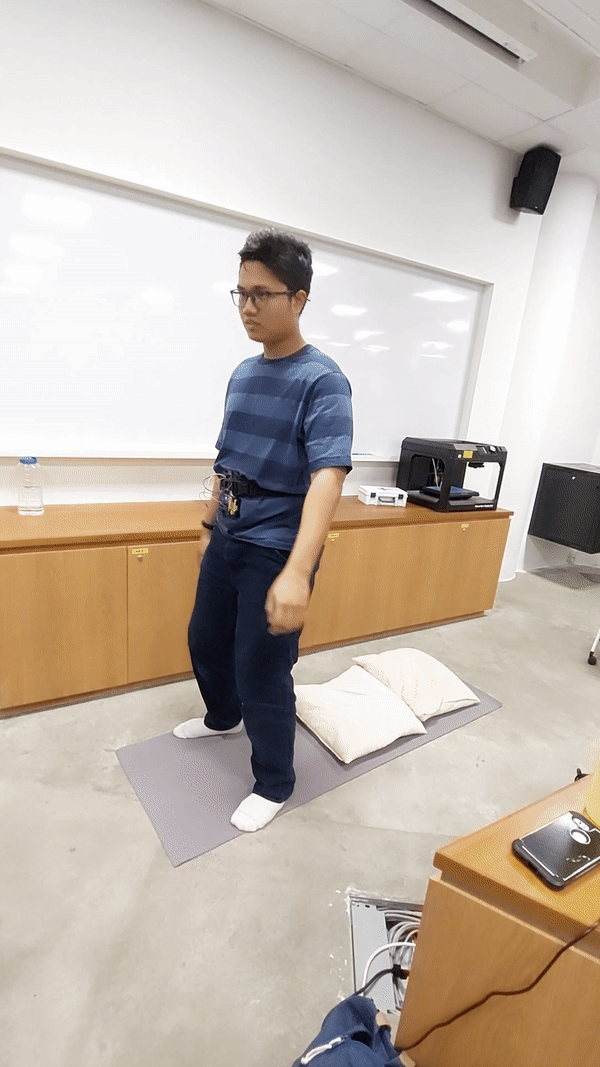 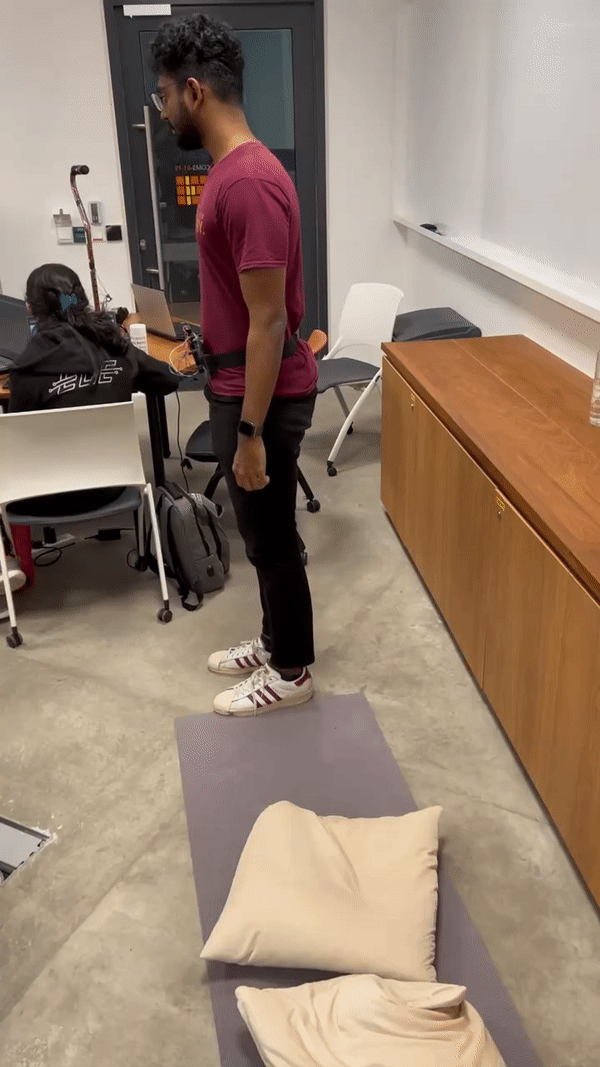 Collecting data for sitting / standing was relatively easier than collecting data for falls.
ML MODEL: TRAINING RESULTS
The system is supported by ML models for the following:
Active activity monitoring for fall detection
Detecting fall types for use in long term analytics
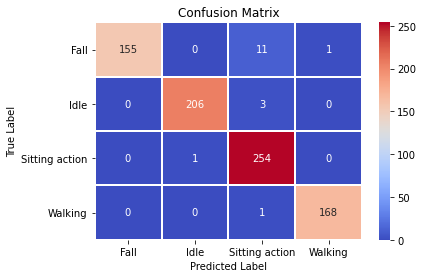 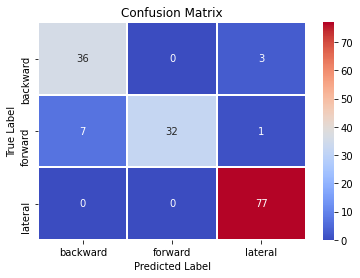 Best Model CNN for activity detection
Best Model CNN for fall types
Confusion matrices testing with data collected from one of the team members (not used in training) of the best chosen models
ML MODEL: MODEL TESTING
The activity detection system worked well with both CNN and Transfer learning.  However, CNN showed better results while live testing and was also faster in terms of response time  and hence was our final chosen model
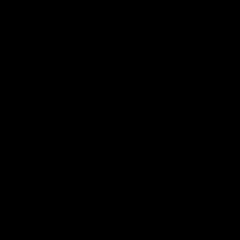 The best performing model for fall types detection was CNN.
Communications - MQTT
IMU Data stream (20Hz)
Belt
GPS trigger
With User’s ID
Laptop
MQTT Client
User’s Phone
Cane
Panic button trigger
Flame sensor
Real-time GPS coordinates
Communications - MQTT- Scalability
User C
User A
User D
Laptop
MQTT Client
User B
User E
User F
Communications - RESTful API
GET request
Aggregated data
Cloud Server
Long term analytics visualization
POST request
Fall data
Laptop Relay
Telegram
message
GET request
Warning message
Telegram API
User’s NOK
Phone
ANDROID GPS & GOOGLE MAPS INTEGRATION
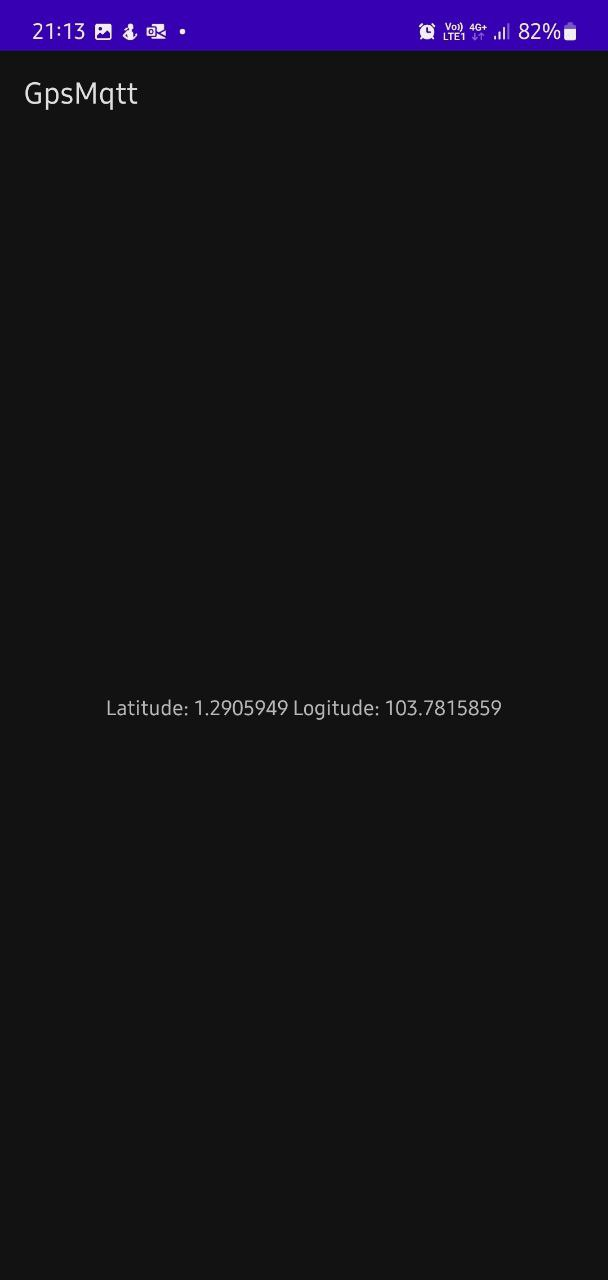 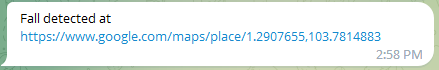 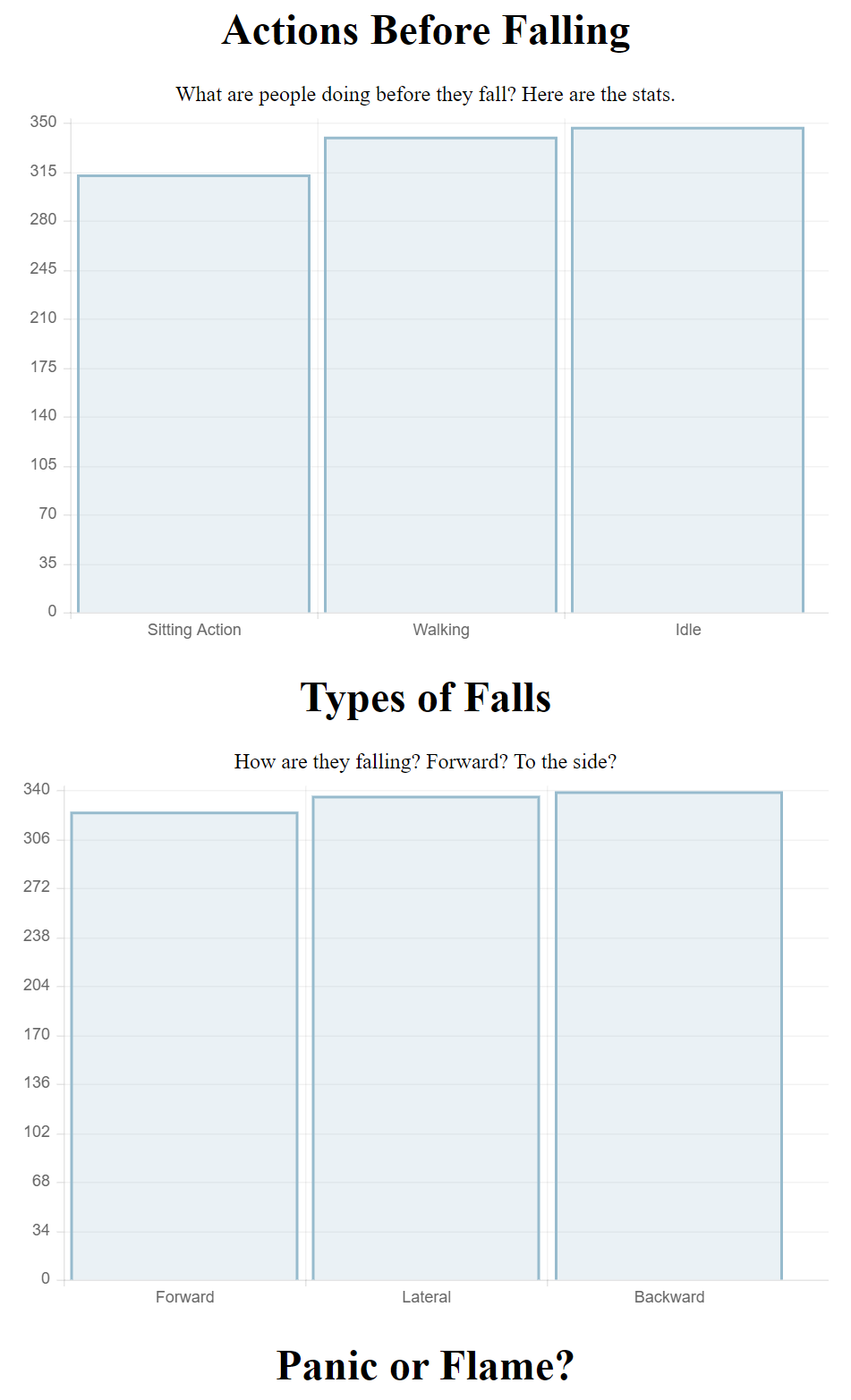 CLOUD
Target user: Urban planners
Where
Why
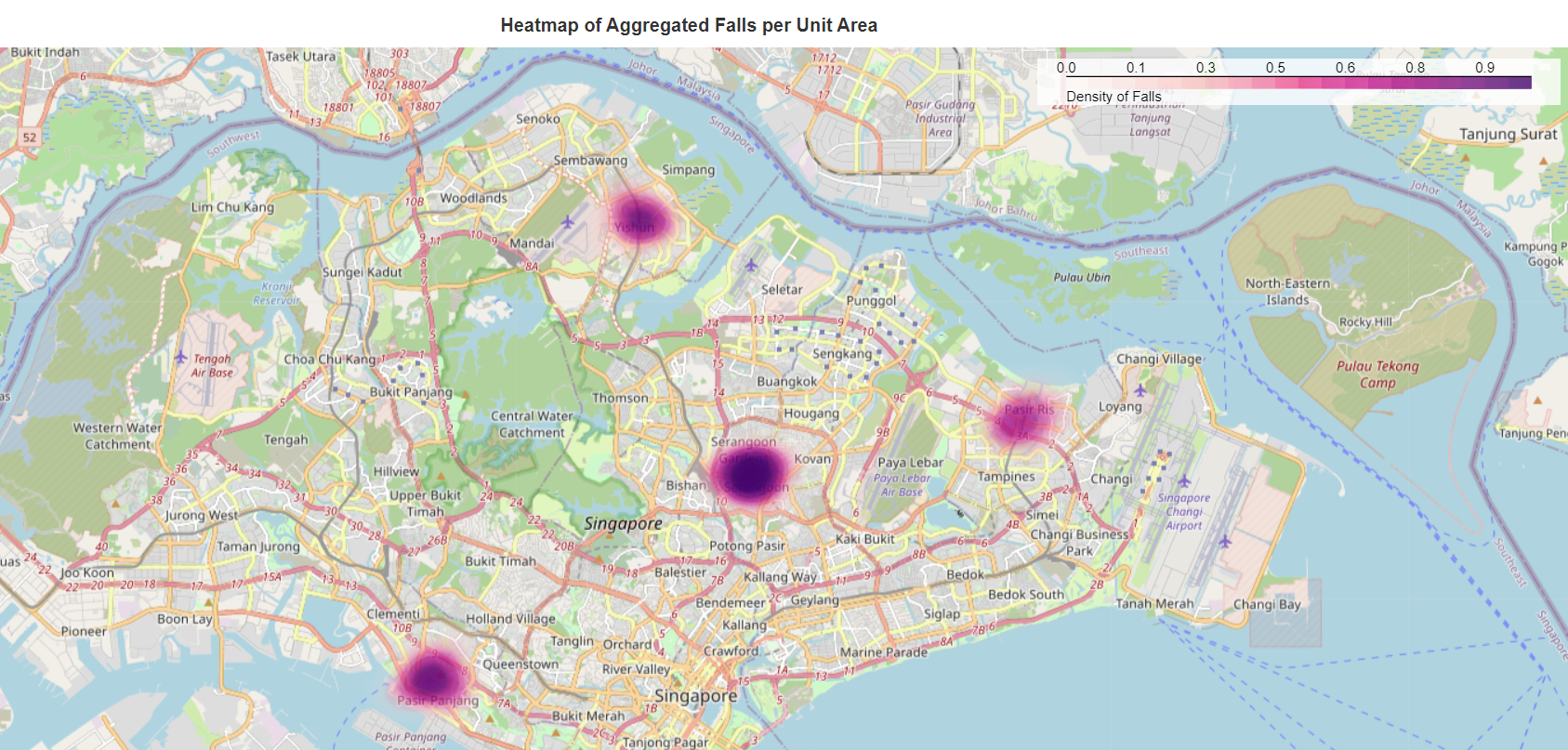 TECHNICAL ACHIEVEMENTS
01
02
03
Data Processing
User-Friendly Visualization
Uses SQLite 3 integrated with Flask
04
05
06
Telegram Messaging
MQTT Integrated GPS Tracker
GitHub Version Control
CONSIDERATIONS
01
02
POWER CONSIDERATIONS
SECURITY
Credentials are removed when data is sent to cloud
Sending GPS data only when needed instead of continuously

Sampling Rate of 20Hz following Nyquist Rate  (98% of human actions capped under 10Hz) [1]
[1] https://www.ncbi.nlm.nih.gov/pmc/articles/PMC3859040/
CHALLENGES
02
01
PAINS OF DATA COLLECTION
POWER DELIVERY AFFECTING IMU
03
TROUBLESHOOTING HARDWARE VS SOFTWARE
FUTURE IMPROVEMENTS
01
02
03
Collect more data for better ML prediction
Optimize Database Schema
Continual Learning
04
05
06
Camera for object detection
GPS Tracker to run in background of phone
Text to speech
CONCLUSION
02
01
INTEGRATING COMPONENTS INCREASES COMPLEXITY
SUBCOMPONENTS ARE CHALLENGING ON THEIR OWN
03
IOT SYSTEMS CAN HAVE HUGE POSITIVE IMPACTS ON THE SOCIETY IF IMPLEMENTED CORRECTLY
THANKS!